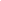 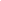 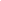 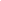 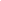 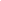 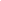 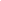 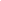 USED TO…    
 
It refers to past habits and states. If we say that somebody used to do something, we mean that some time ago he was in the habit of doing this, but he no longer does it now.
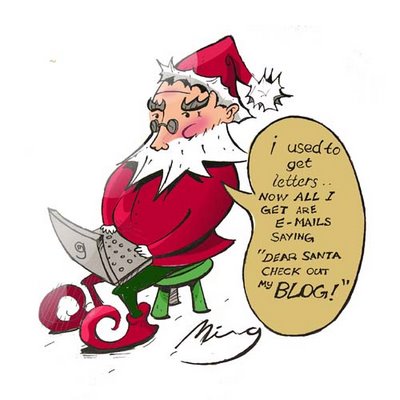 Here are some examples:

'I used to smoke 30 cigarettes a day, but I gave up when I became convinced that smoking causes cancer.'

'I didn't use to like cricket, but now I'm getting interested in it.' 
'Didn't he use to be vegetarian?' 'Yes, he did, but he started eating meat last winter and now he's a real carnivore.'
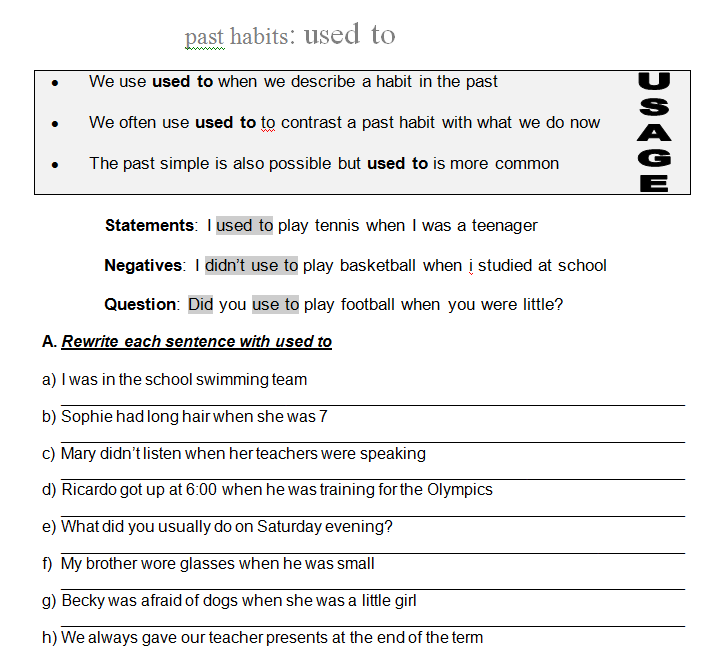 I use to be in the school swimm team
Shopie use to have long hair when she be 7
Mary didn`t use to listen when her teachers be speak
Ricardo use to get up at 6:00 when he be train for the olympics
What did use to yoy usually do on Saturday every.
My brother use to wear glasses when he be small
Becky use to be afraid of dog is when she be a little girl
We use to always give our teacher presents at the end of the term
Arrange the following sentences using USED TO (+ and – )
I / live in a flat when I was a child. 
.  I use to liv a flat when I be a child
 
2) We / go to the beach every summer? 
.  We use to go the beach every summer
 
3) She / love eating chocolate, but now she hates it 
.  She use to love eat chocolate, but now she hates it	
 
4) He / not / smoke 
.  He didn`t use to smoke
 
5) I / play tennis when I was at school 
.  I use to play tenis when I be at to school
 
6) She / be able to speak French, but she has forgotten it all 
.  She use to be able to speak french, but she has gorget it all
 
7) He / play golf every weekend? 
.  Did he use to play golf every weekend
 
8) They both / have short hair 
They both use to have short  hair
Complete the following chart with  USED TO… (+/-) Sentences
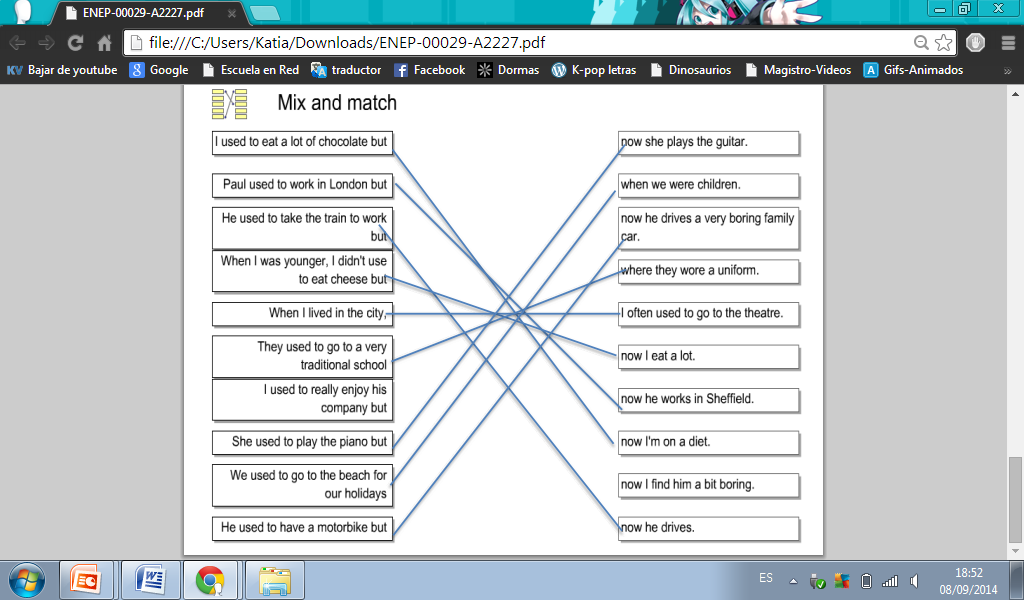